Youth Area & Skate Park at Abbey Quarter
November 2017
Abbey Creative Quarter Masterplan
  Section 4.3.3  Linear Park Strategy
“...the design of the park will also provide for a skate park facility within the masterplan area..”

Part VIII Riverside Garden Project
Identified area between River Breagagh & St Francis Bridge as location for proposed skate park

Consultation
Kilkenny Recreation & Sports Partnership
Sport Ireland – Dormant Accounts Fund
Callan Workhouse Union
Background
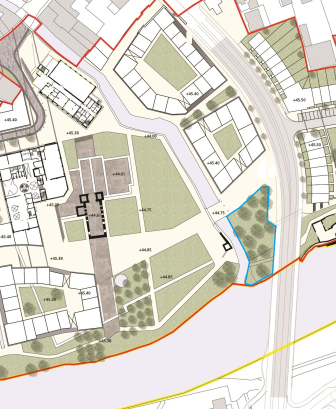 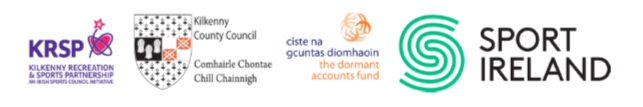 Key Objectives for Youth Space
Inclusive
Open to all young people
Meet the needs of local Kilkenny skaters

Process
Design led workshops with wider youth community
Meeting with key skate park advocates and understanding recent community led initiatives for skate park.
On site Co Design Workshop with Spanish Architects Todo por la Praxis and young skaters

Steering Group
Kilkenny Recreation & Sports Partnership
Kilkenny County Council
Callan Workhouse Union
Kilkenny Childcare Committee
Introduction
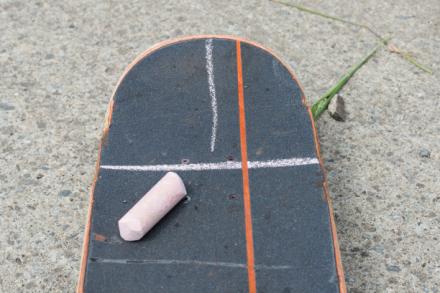 Proposed Site  location
Confluence of River Breagagh / River Nore
Adjacent to St Francis Bridge


Feedback from consultation
Location is a huge asset
Suits climate – shelter
Centrally located 
Ease of access when Riverside Garden
    is developed.

Strong precedent internationally
Location
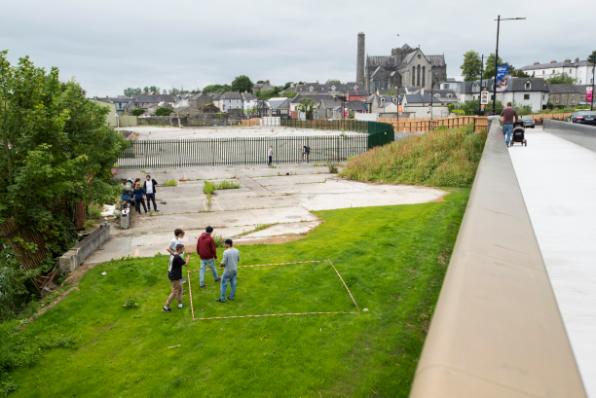 Public Engagement
Foroige Group
Urban Sports Kilkenny / Paradicals
Colaiste Pobail Osrai x 2
Kilkenny City Vocational School x 2
Presentation Secondary School
Young Irish Film Makers
Comhairle na nOg
Paradicals
Ciclovia

11 workshops
Over 200 young people
Public Engagement
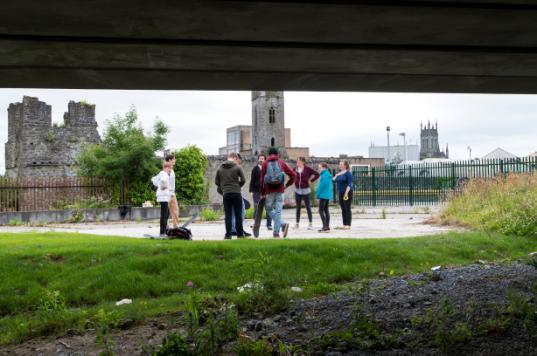 Kilkenny City : Public Space
A sense of place & belonging

Workshops focused on young peoples relationship with public space in the city centre
Perception of safety & belonging
Five Themes

My Familiar Space
My Social Space
My Open Space
My City Space
Shifting our sense of Place
Kilkenny City : Public Space
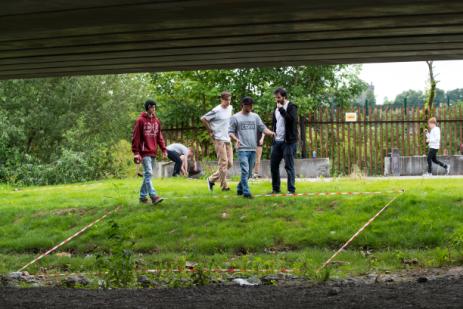 Familiar Space : Home
Strong identification with home and environs
Familiarity

My social space : School, Youth groups, Sports 
Secondary school
Ossory Youths desart Hall
Barnstorm
Young Irish film Makers
Foroige
Watershed
The Drum
Sports Clubs
Kilkenny City : Public Space
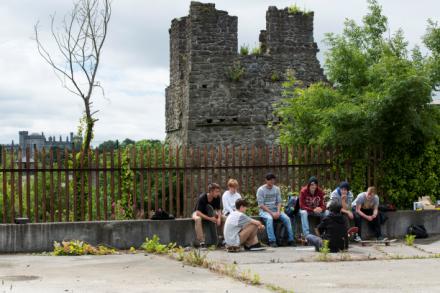 My Open Space : Parks & Rivers

Castle Park

Young people over 12 not allowed to use playground
Lack of any facility in the park for older children
Feel safe in the grassed areas

Rivers

Conflicting experience
Lifeguard supervision
Life buoys
Safety of personal belongings on river bank
Kilkenny City : Public Space
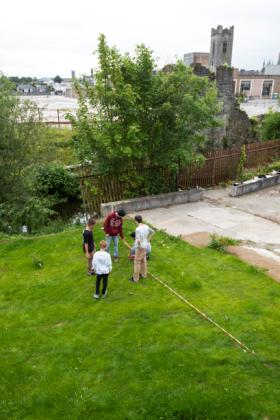 My City Space : Streets, Lanes & Footpaths



Do you hang out alone in small or large groups ?
Is the cityscape a play space for you – skating, blades, running ?
What are your attitudes to drinking smoking and drugs ?


  Sense of anxiety entering some city spaces – intimidated by older 
    teenagers or adults
  Unsafe areas included areas that were not being maintained.
  Lack of public lighting cited as an issue in relation to a sense of safety.


  Young people outlined a perception of Kieran street being unsafe
    due to behaviour of some older teenagers.
  Often asked to leave fast food outlets.
  Skateboarders regularly asked to move on.
Kilkenny City Public Space
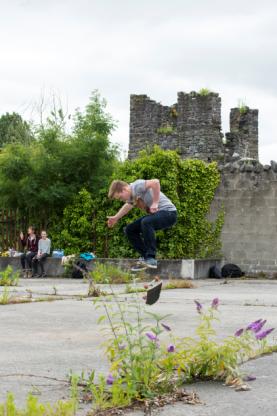 My City Space : Streets, Lanes & Footpaths

Positive features for safe and enjoyable public spaces

  Easy accessibility,
  Proximity
  Good Seating
  Good Lighting
  Tables
  WiFi
  Shelter
  Grass
  Lots of space
  Accessible late into the evening
Kilkenny City Public Space
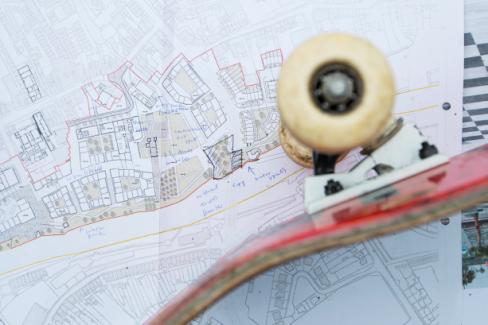 Shifting our sense of place

Groups of Young People congregating in public space, 
    without proper facilities, is perceived as ‘anti social 
    behaviour’

Young people feel excluded from public, social and 
    cultural life of the city

Engagement with Young People is found to be more
   effective in curtailing perceived anti-social behaviour, 
   rather than excluding them from civic space
Kilkenny City Public Space
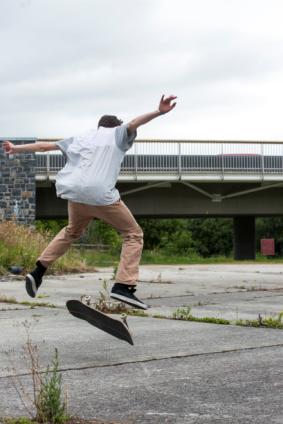 Participatory design Process
Co design workshop – 31st July
Urban Design Architects- Todo Por La Praxis
Familiarise participants with site and context
Plan Sketching & on site 1:1 marking

Issues Discussed
How the skate park integrates into wider urban 
   regeneration project
Integration of pedestrian path crossing through 
   the area.
Safe area for people to watch the skaters or 
   hang around.
Co-design process
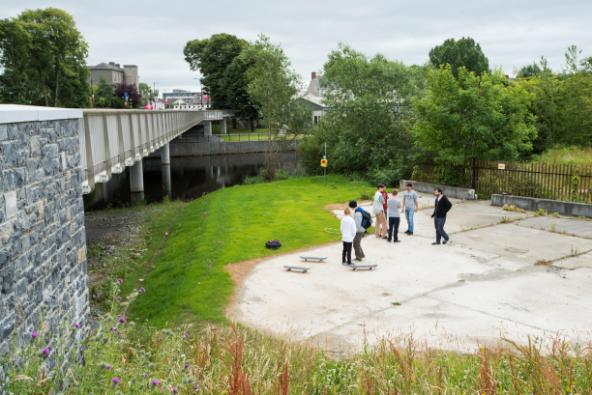 Skate Park Design Considerations

Bowl
Street Skate


Weather
Balancing the complexity of elements
Lighting
Access
Seating
Capacity
Security & Safety
Maintenance
Drainage
Storage
Skate Park Design
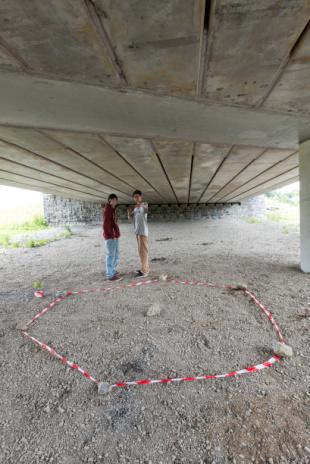 Project design / Plan Sketches
General strategy
Placement & integration of elements
Precise design of the overall skating circuit

Integrated chill out or rest area
Grandstand area to connect lower and higher levels 
Could also facilitate performance, theatre, music etc

Electricity supply – powered by photovoltaic
Wi-fi public connection
Storage space
Use of Brewery Artefacts
Sketch Design
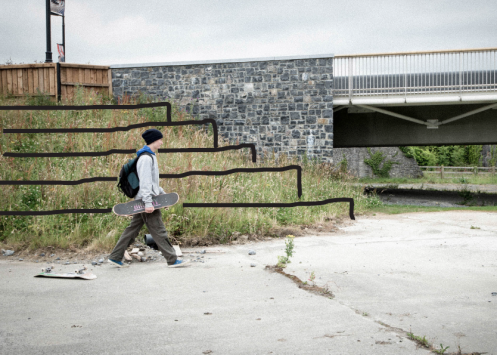 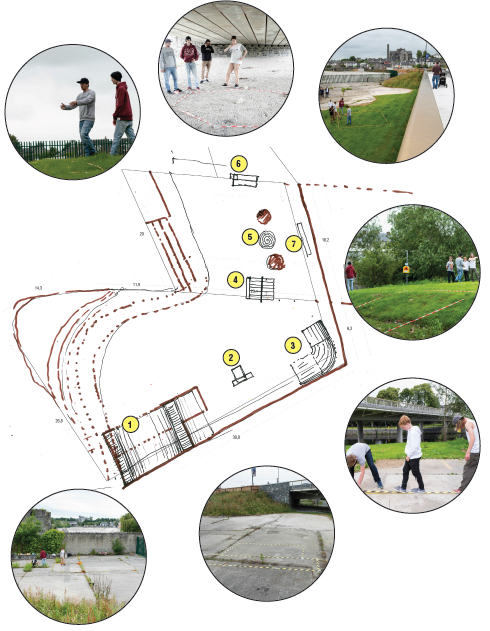 Outline Design
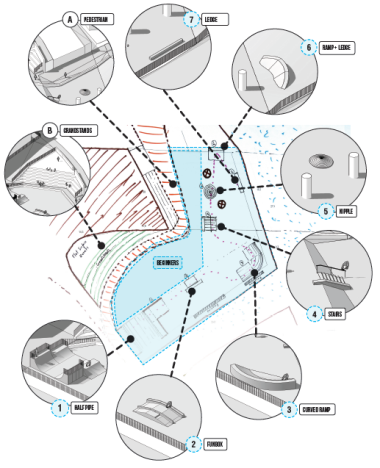 Detailed Design – KRSP grant from Sport Ireland
Ongoing engagement with youth community 
   in the detailed design of the space
Part VIII Planning
Application for Sports Capital Funding 
   (National Lottery Funding)
Next Steps
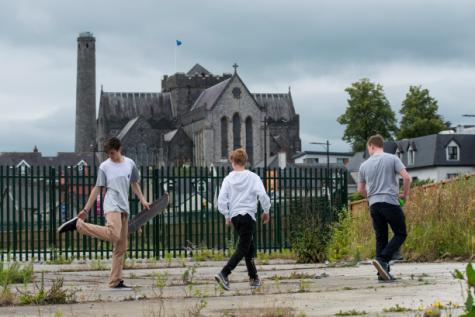 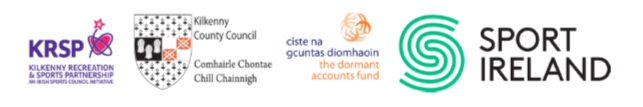